Etelä-Savon kuntien tilinpäätöstiedot 2021
2
Kuntien tiedot
17.6.2022
Väestönmuutos Etelä-Savossa 2020-2021, prosenttia
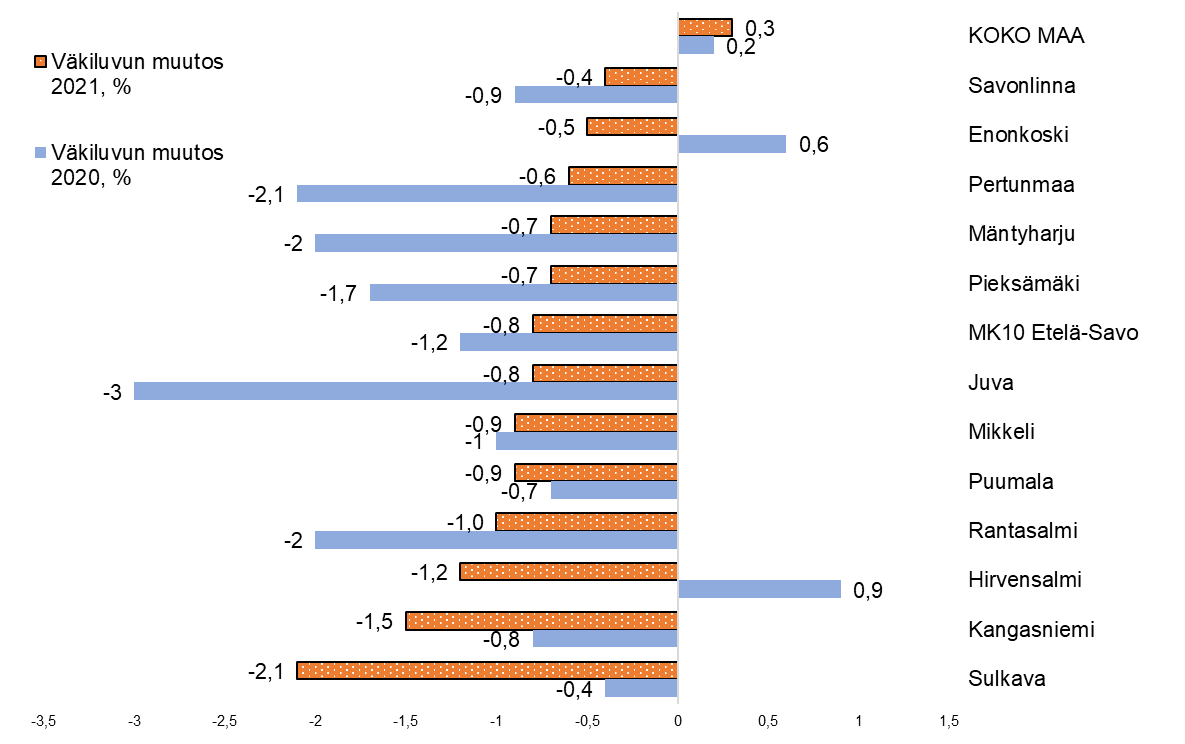 Lähde: Tilastokeskus, 1.1.2022 aluejako								                      päivitetty: 15.6.2022 / jk
Toimintatuotot 2018 - 2021, euroa/asukas
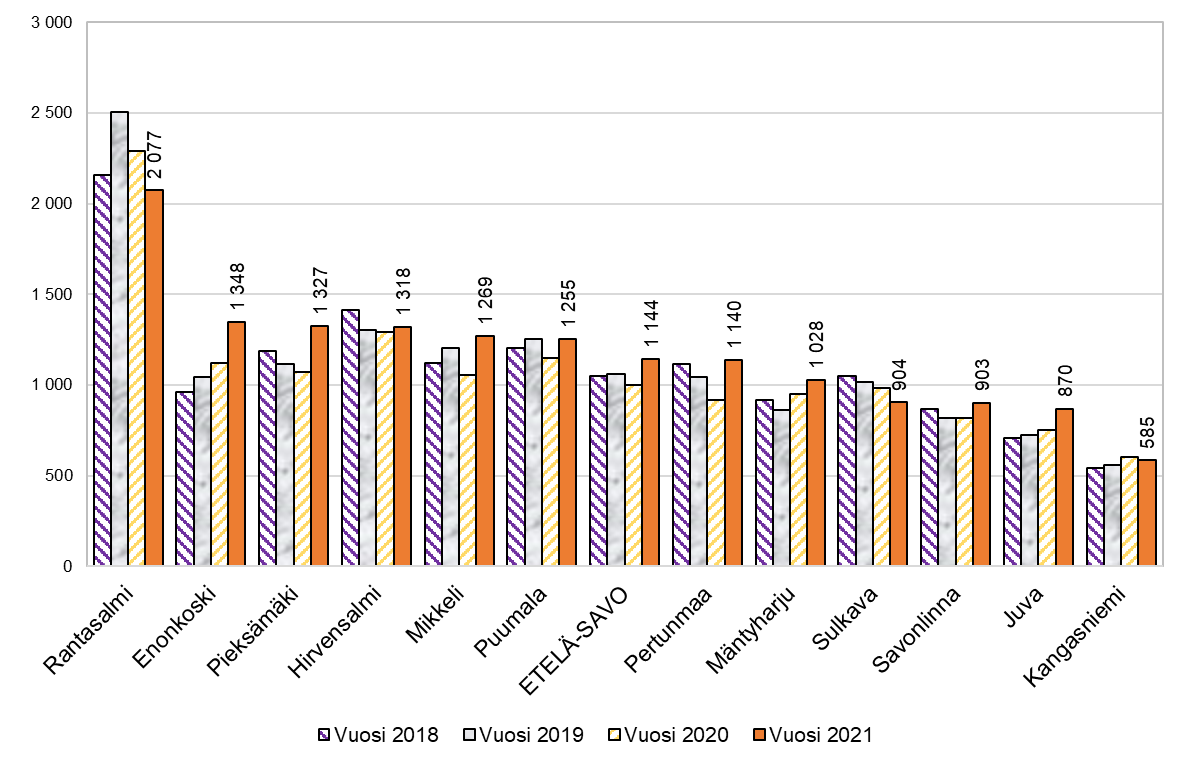 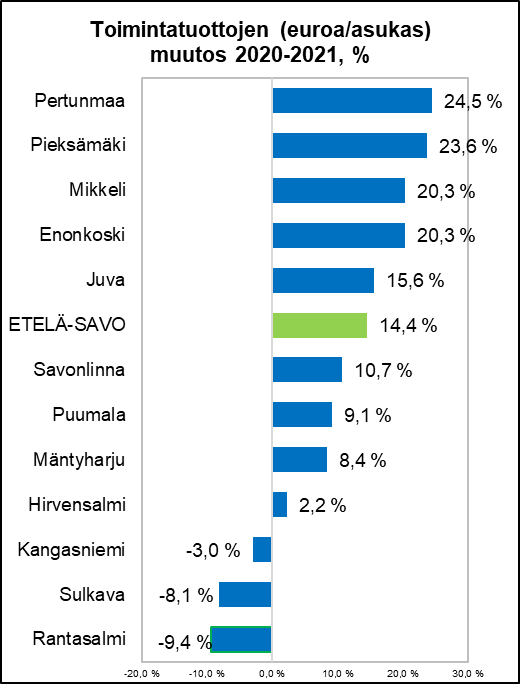 Etelä-Savon luvut €/asukas ovat kunkin vuoden aluejaon mukaisia (Heinävesi ja Joroinen siirtyivät 1.1.2021 muihin maakuntiin).

Lähde: Tilastokeskus, kuntien tilinpäätökset								                  päivitetty: 15.6.2022 / jk
Toimintakulut 2018 - 2021, euroa/asukas
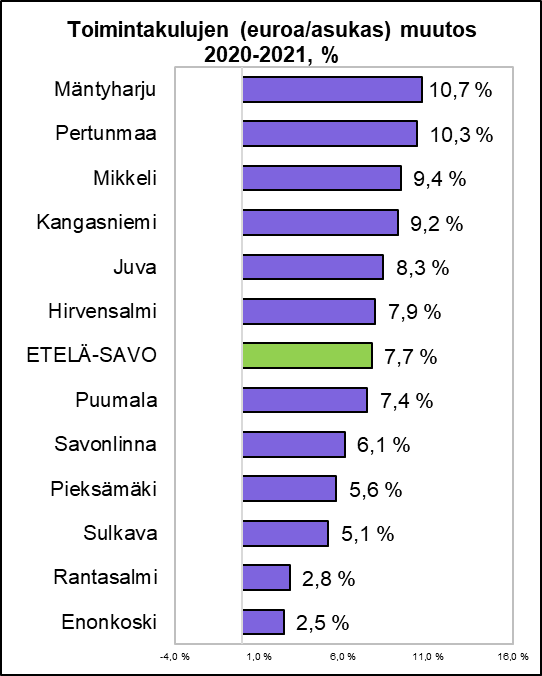 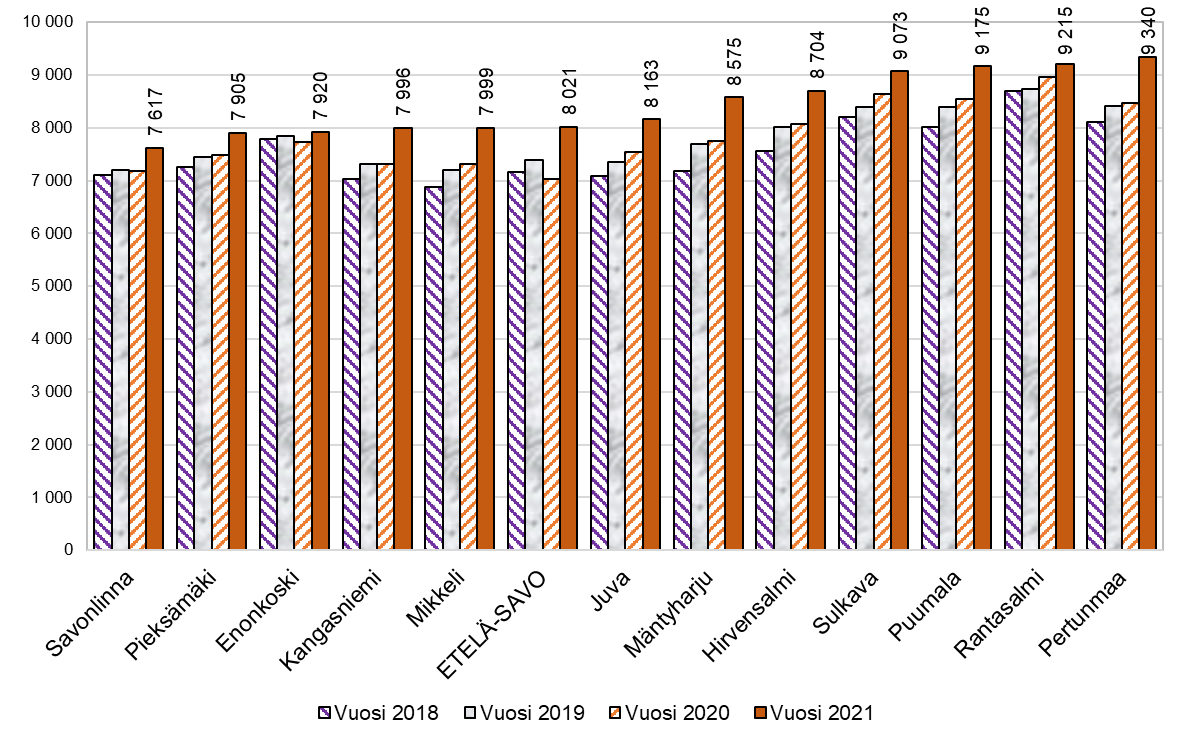 Etelä-Savon luvut €/asukas ovat kunkin vuoden aluejaon mukaisia (Heinävesi ja Joroinen siirtyivät 1.1.2021 muihin maakuntiin).

Lähde: Tilastokeskus, kuntien tilinpäätökset								                  päivitetty: 15.6.2022 / jk
Toimintakate Etelä-Savossa kunnittain 2021, euroa/asukas
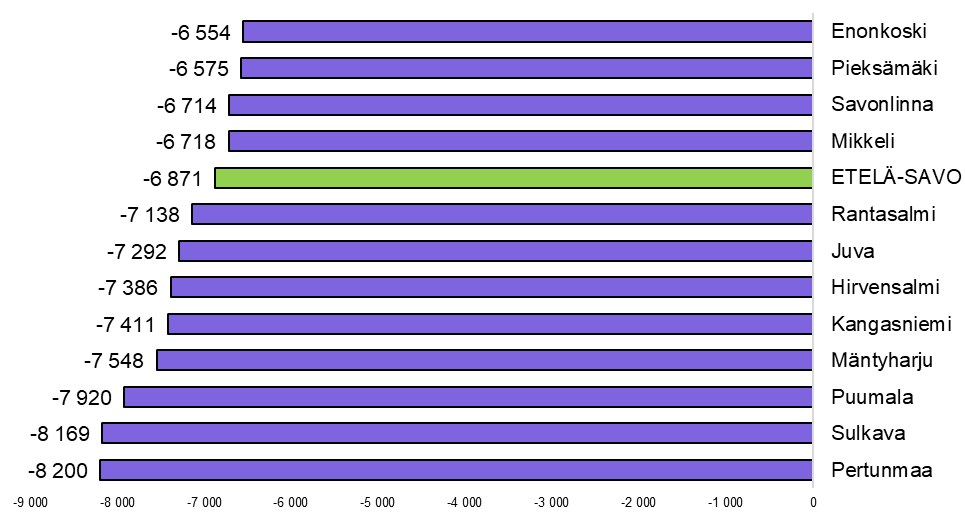 Lähde: kuntien tilinpäätökset									                  päivitetty: 15.6.2022 / jk
Toimintakatteen (euroa/asukas) muutos 2020 - 2021, prosenttia
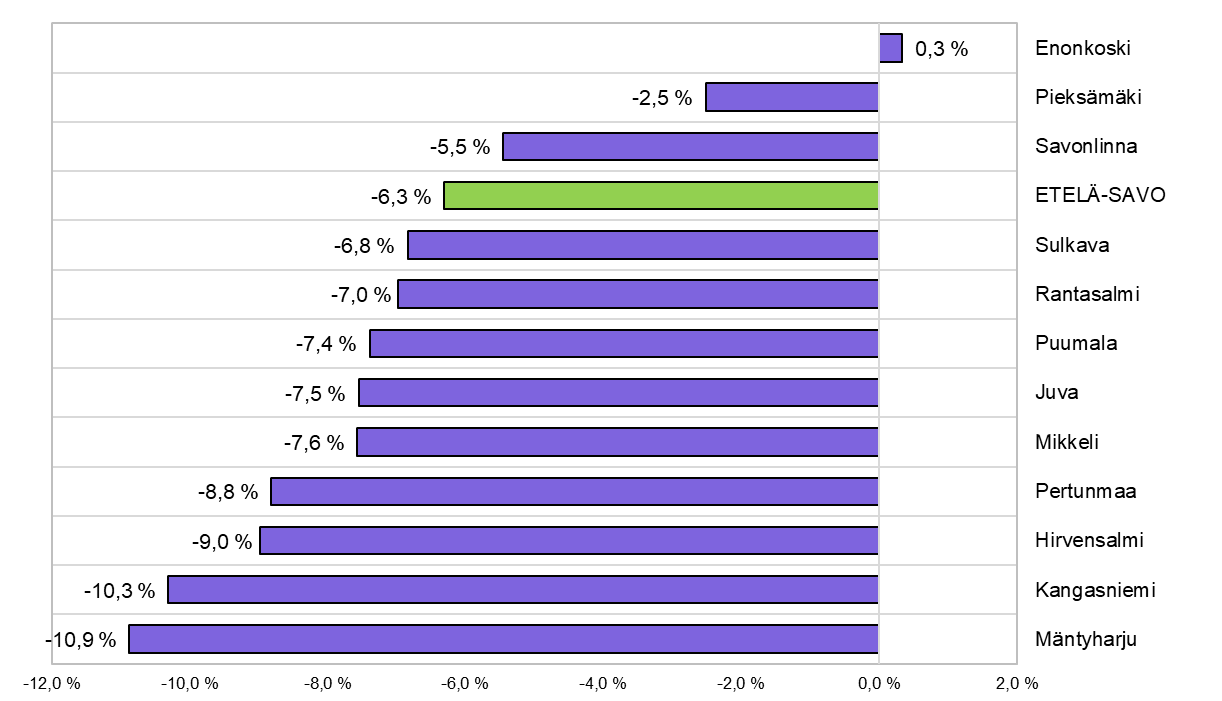 Etelä-Savossa toimintakate oli kaikissa kunnissa negatiivinen, ja heikkeni kaikissa muissa kunnissa paitsi Enonkoskella.

Toimintakate heikkeni vuonna 2021 Etelä-Savon maakunnassa 6,3 %.
Lähde: kuntien tilinpäätökset									                  päivitetty: 15.6.2022 / jk
Vuosikate 2021, euroa/asukas ja muutos (euroa/as.) 2020- 2021
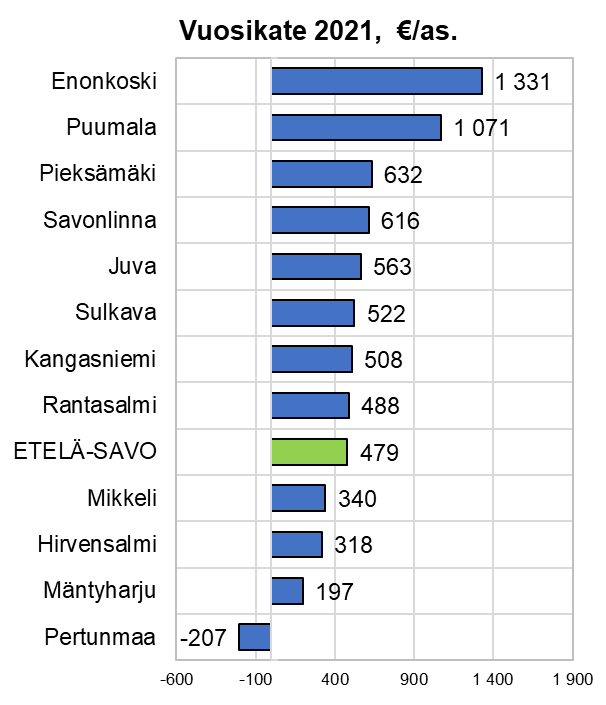 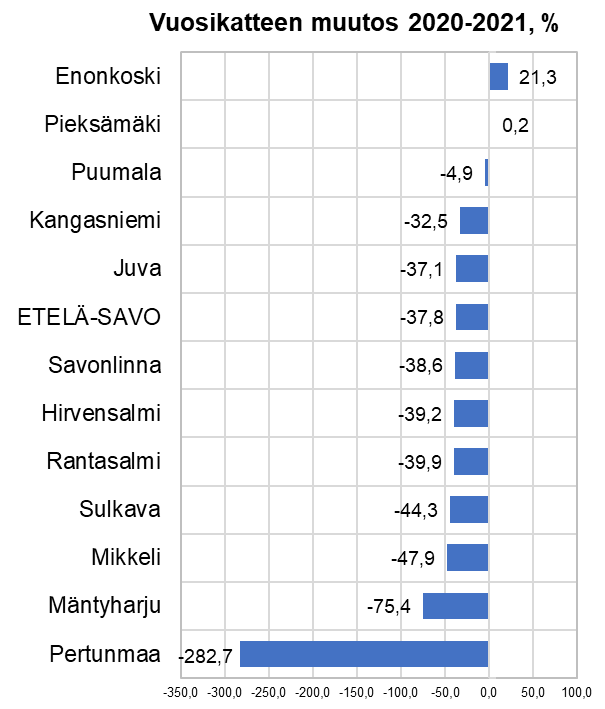 Lähde: kuntien tilinpäätökset									                  päivitetty: 15.6.2022 / jk
Tilikauden ali-/ylijäämä 2021, euroa/asukas sekä tilikauden ali-/ylijäämä 2017 - 2021 (1 000 euroa)
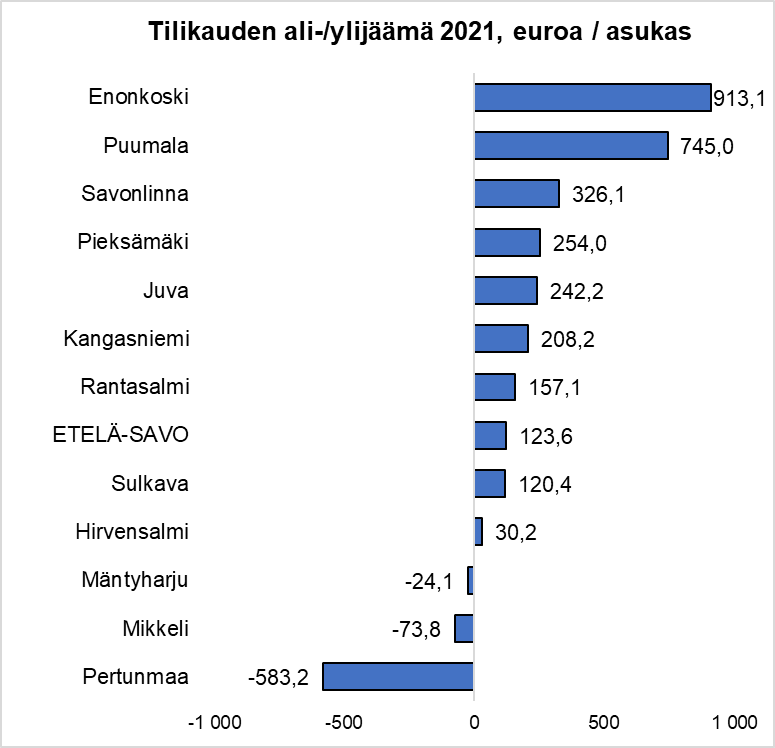 Tilikauden ali-/ylijäämä 2017-2021, 1 000 euroa:
Lähde: Tilastokeskus, kuntien tilinpäätökset								                  päivitetty: 15.6.2022 / jk
Lainakanta 2021, euroa/asukas
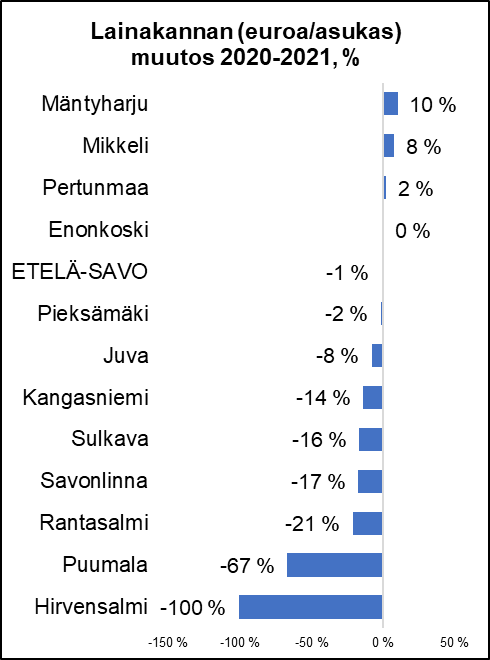 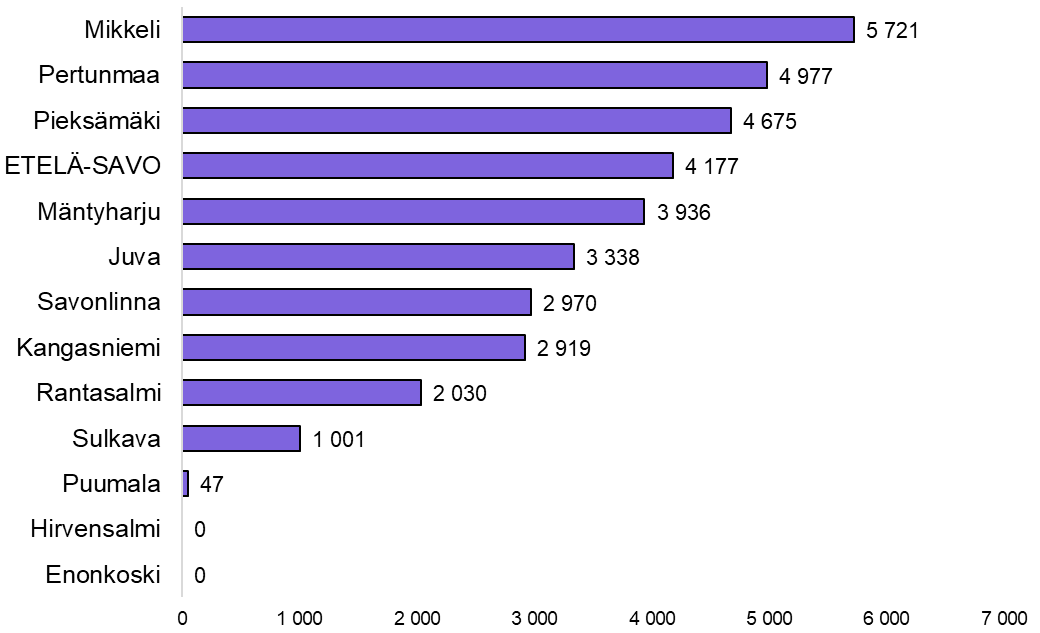 Lähde: kuntien tilinpäätökset									                  päivitetty: 15.6.2022 / jk
11
Kuntakonsernien tiedot
17.6.2022
Kuntakonsernien toimintakate 2021, euroa/asukas
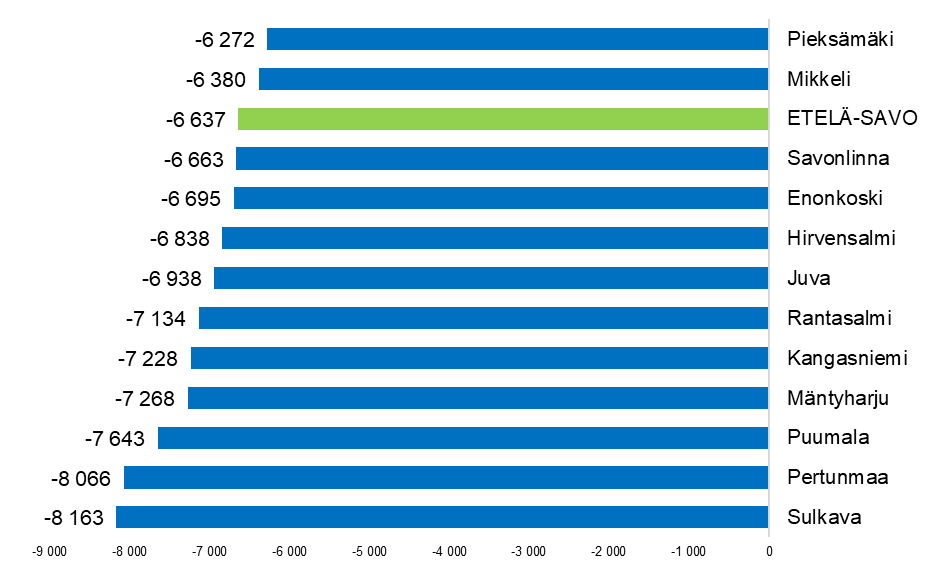 Vuonna 2020 kuntakonsernien toimintakate oli Etelä-Savossa -6 247* euroa per asukas ja koko Suomessa -5 237 euroa per asukas.

*v.2020 aluejaon mukaan 
Lähde: Kuntaliitto
Lähde: kuntien tilinpäätökset									                   päivitetty: 9.5.2022 / jk
Kuntakonsernien vuosikate 2021, euroa/asukas
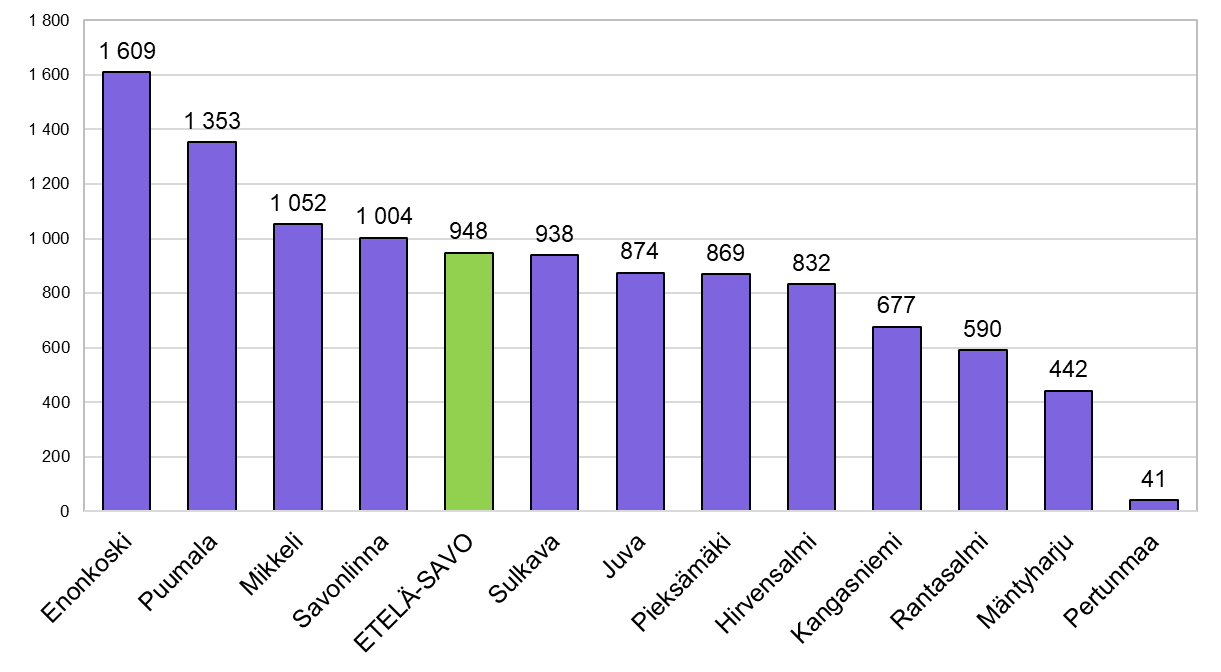 Vuonna 2020 kuntakonsernien vuosikate oli Etelä-Savossa 1 184* euroa per asukas ja koko Suomessa 1 250 euroa per asukas.

*v.2020 aluejaon mukaan 
Lähde: Kuntaliitto
Lähde: kuntien tilinpäätökset									                   päivitetty: 9.5.2022 / jk
Kuntakonsernien vuosikate 2018 - 2021, euroa/asukas
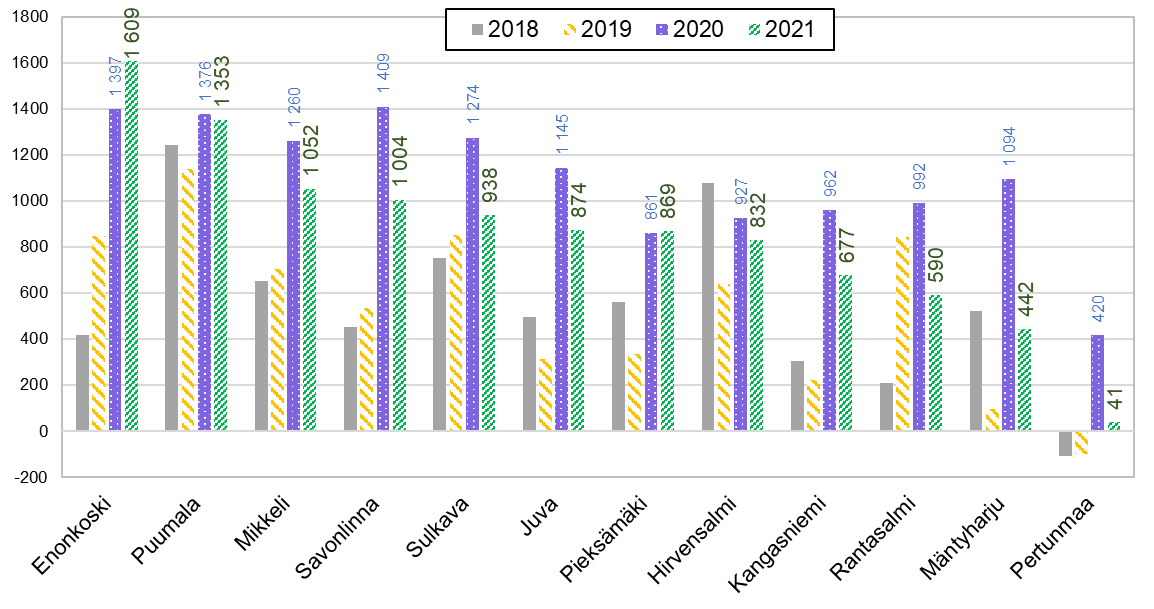 Lähde: Kuntaliitto, Tilastokeskus, kuntien tilinpäätökset							                        päivitetty: 9.5.2022 / jk
Kuntakonsernien tilikauden tulos 2018 - 2021, euroa/asukas
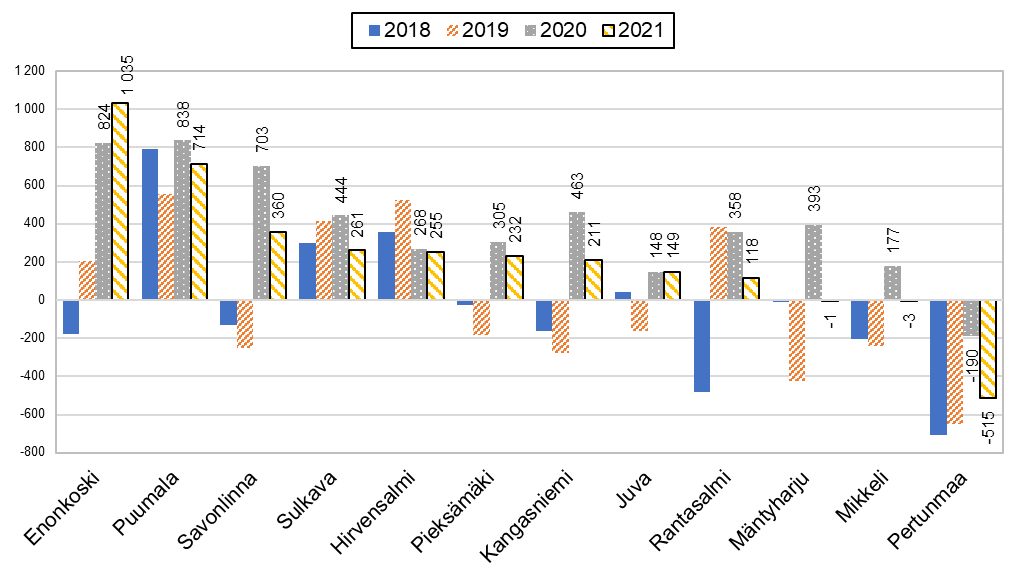 Lähde: Kuntaliitto, Tilastokeskus, kuntien tilinpäätökset							                        päivitetty: 9.5.2022 / jk
Kuntakonsernien lainakanta 2018 - 2021, euroa/asukas
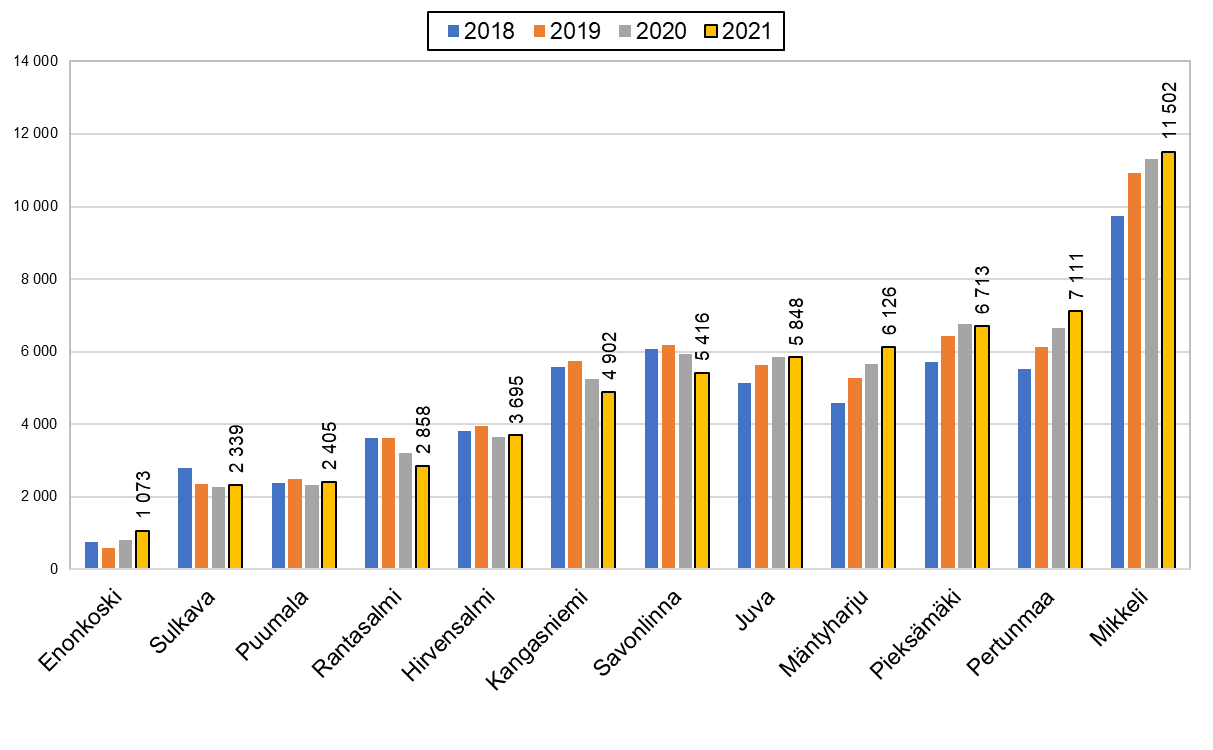 Lähde: Kuntaliitto, Tilastokeskus, kuntien tilinpäätökset							                        päivitetty: 9.5.2022 / jk